How Salespeople Can Get and Stay Organized
Session 069
April 14, 2023
Welcome – we’ll be starting soon.
How Salespeople Can Get and Stay Organized
Session 069
April 14, 2023
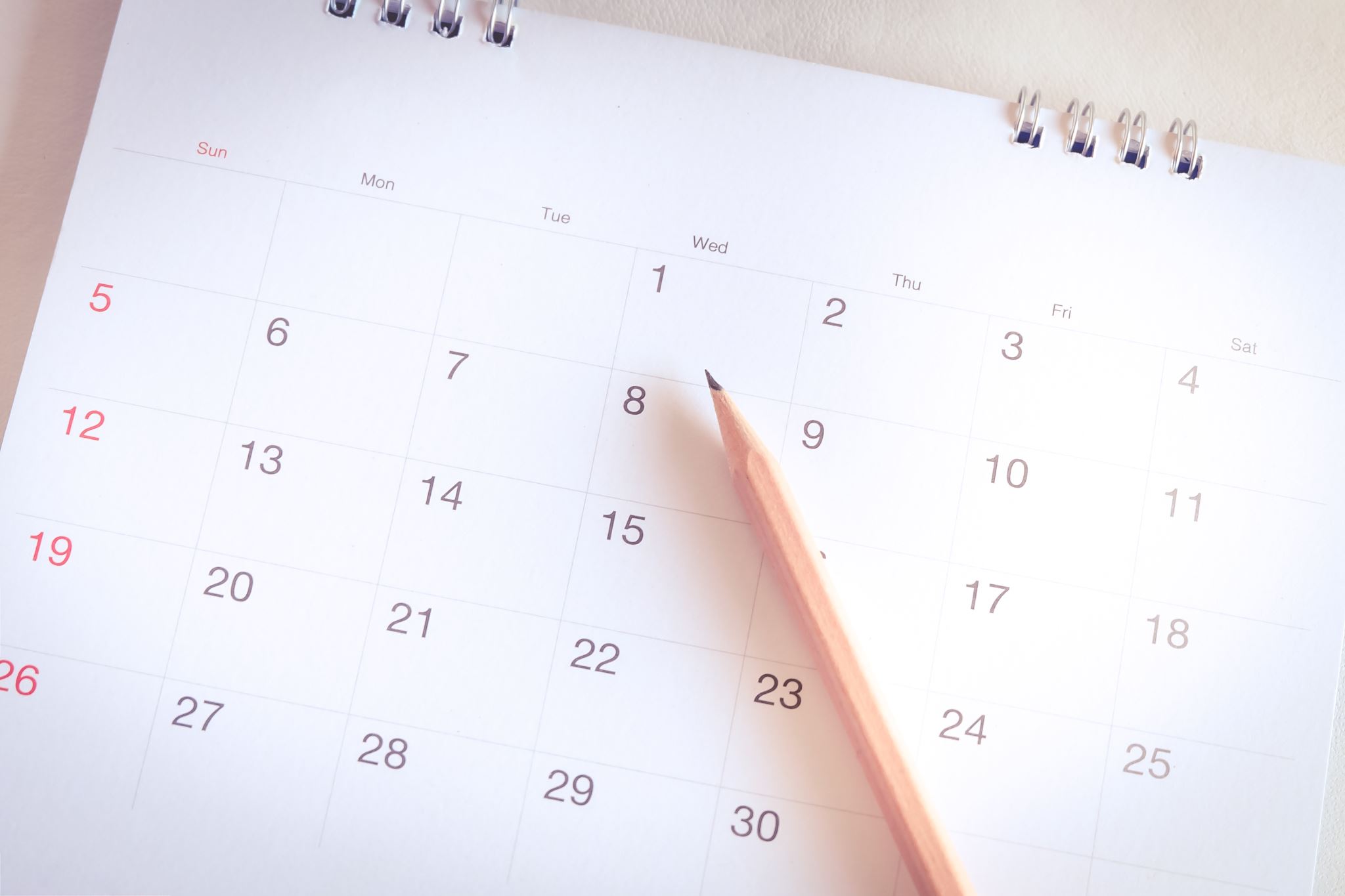 Sometime in early 2015 …
So, I decided to search for an answer…
90-day challenges for everything.
Sleep at a 20-degree incline.
Workout for exactly seven hours per week.
Drink two glasses of red wine per night.
Fast for 16 hours every day, and 24 hours once per week.
Get 20 minutes of sunlight before 10am.
Kale – a lot of kale.
Write one affirmation / hour.
Read one non-fiction book per month.
Work hard at one creative hobby, but don’t judge yourself or try to improve.
Journal, journal, journal.
Massages followed by chiro followed by cryotherapy.
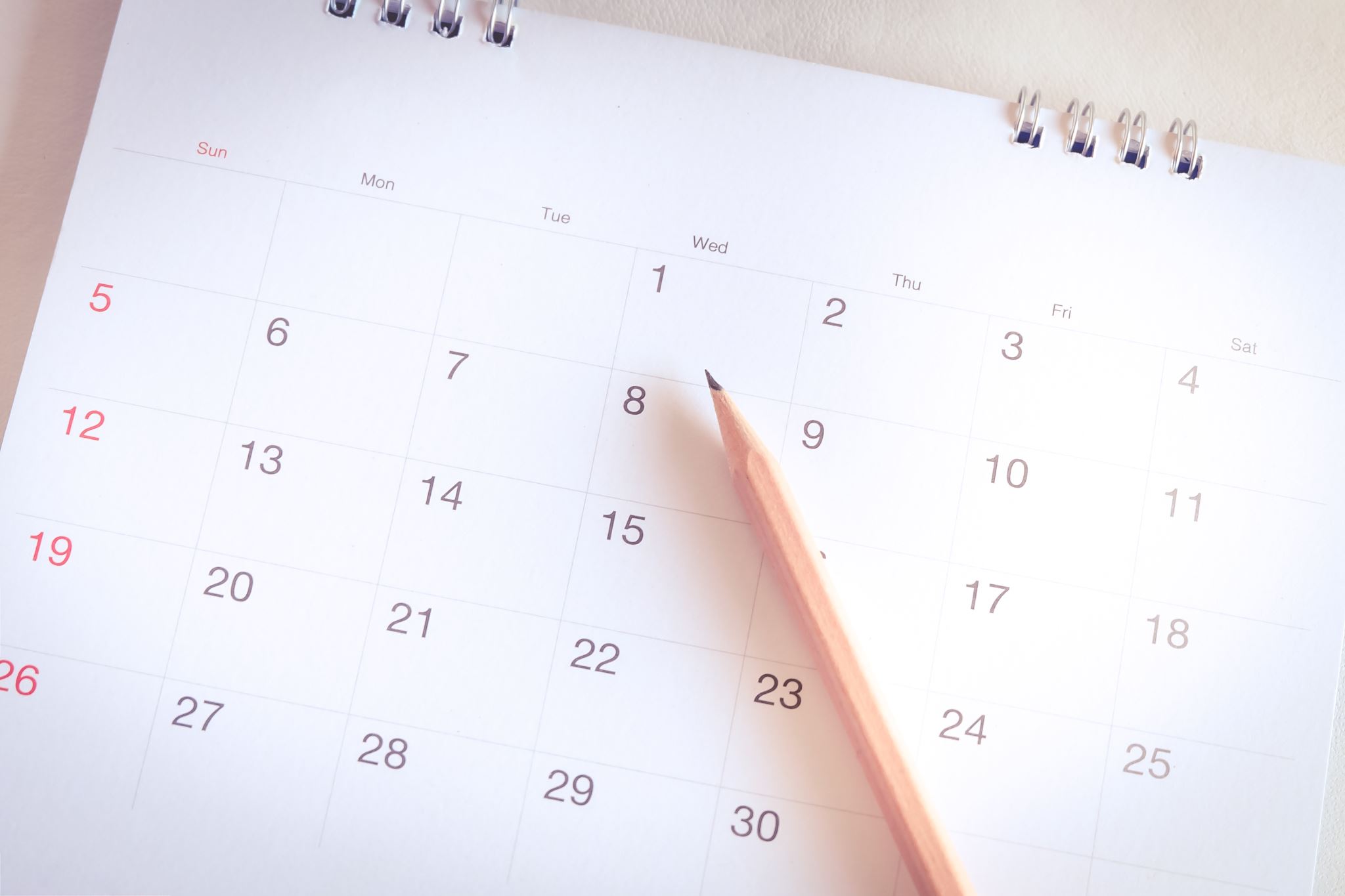 By mid-2016, I gave up on “best life” for the first time in my life...
After returning from ISCW, April 2017 …
After returning from ISCW, April 2017 …
After returning from ISCW, April 2017 …
After returning from ISCW, April 2017 …
After returning from ISCW, April 2017 …
After returning from ISCW, April 2017 …
What’s this got to do with salespeople getting and staying organized?
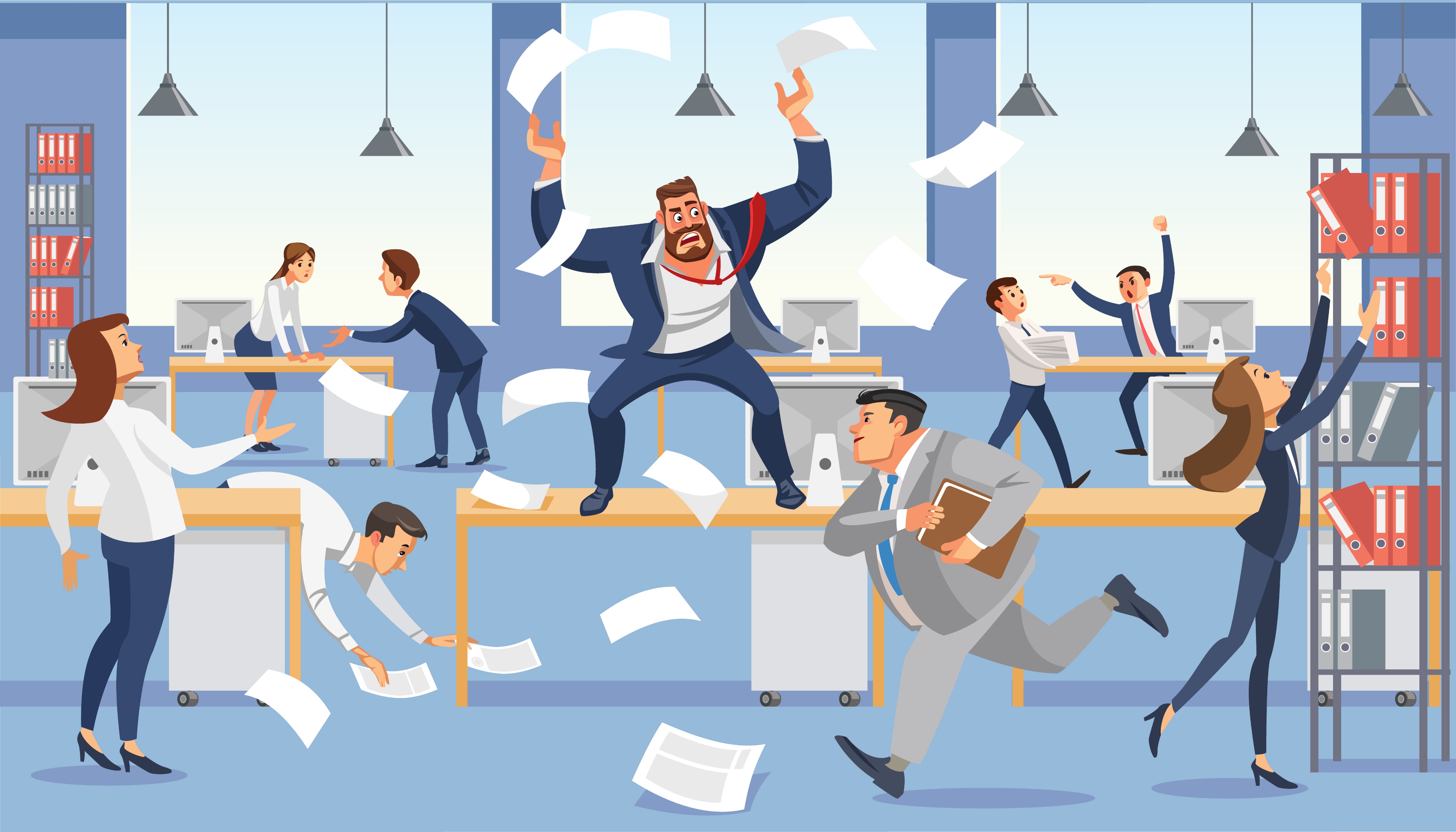 Expectations non-salespeople have of salespeople…
Schedule tasks with dates and priority.
Update CRM every day.
Make 25 cold calls per week and note every detail.
Keep your desk area perfectly organized.
Make sure your expense receipts are legible and organized chronologically.
Create the ideal day on your calendar and live it.
Prepare for everything.
Digitize all business cards right away.
Provide all accurate information needed by the design team.
Forecast perfectly every quarter.
Save all documents in the exact right spot.
Know everything about every contact and opportunity at every account.
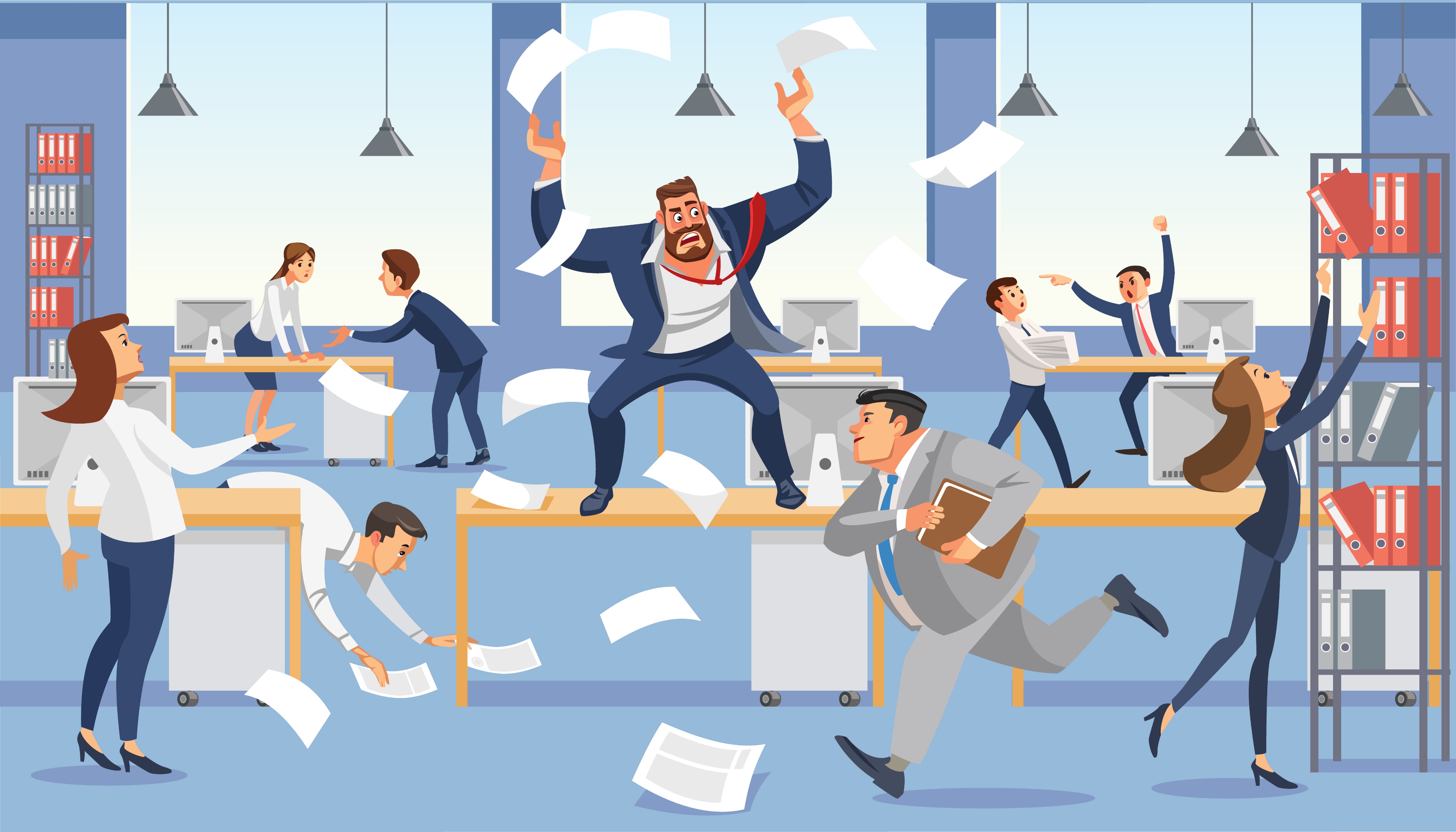 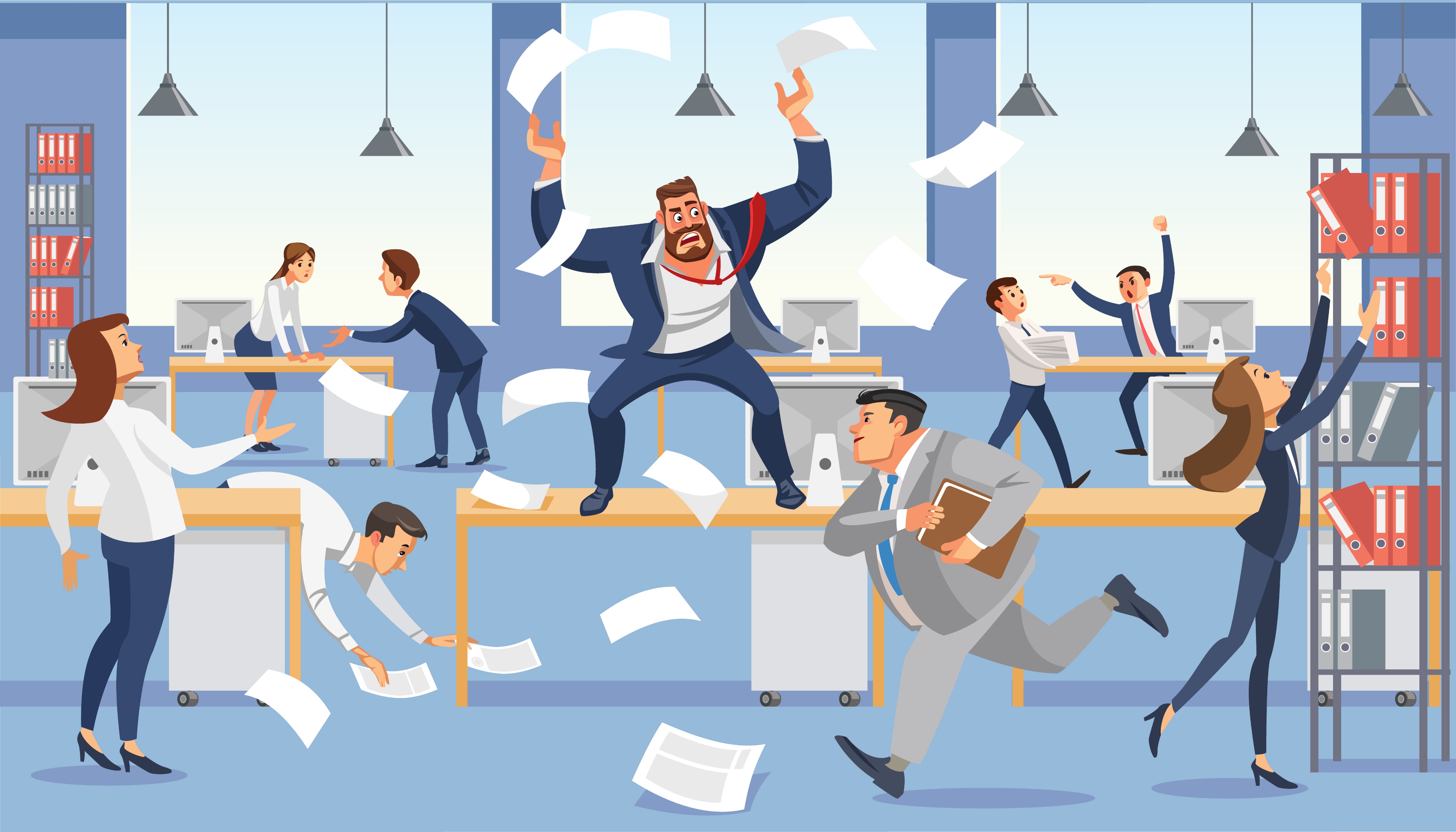 We’re going to focus on only three areas … and everything else will follow.
How Salespeople Can Get and Stay Organized
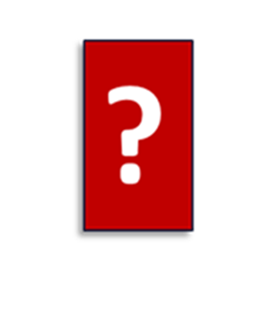 Accounts
Tasks
Opportunities
Overall Philosophy and Approach
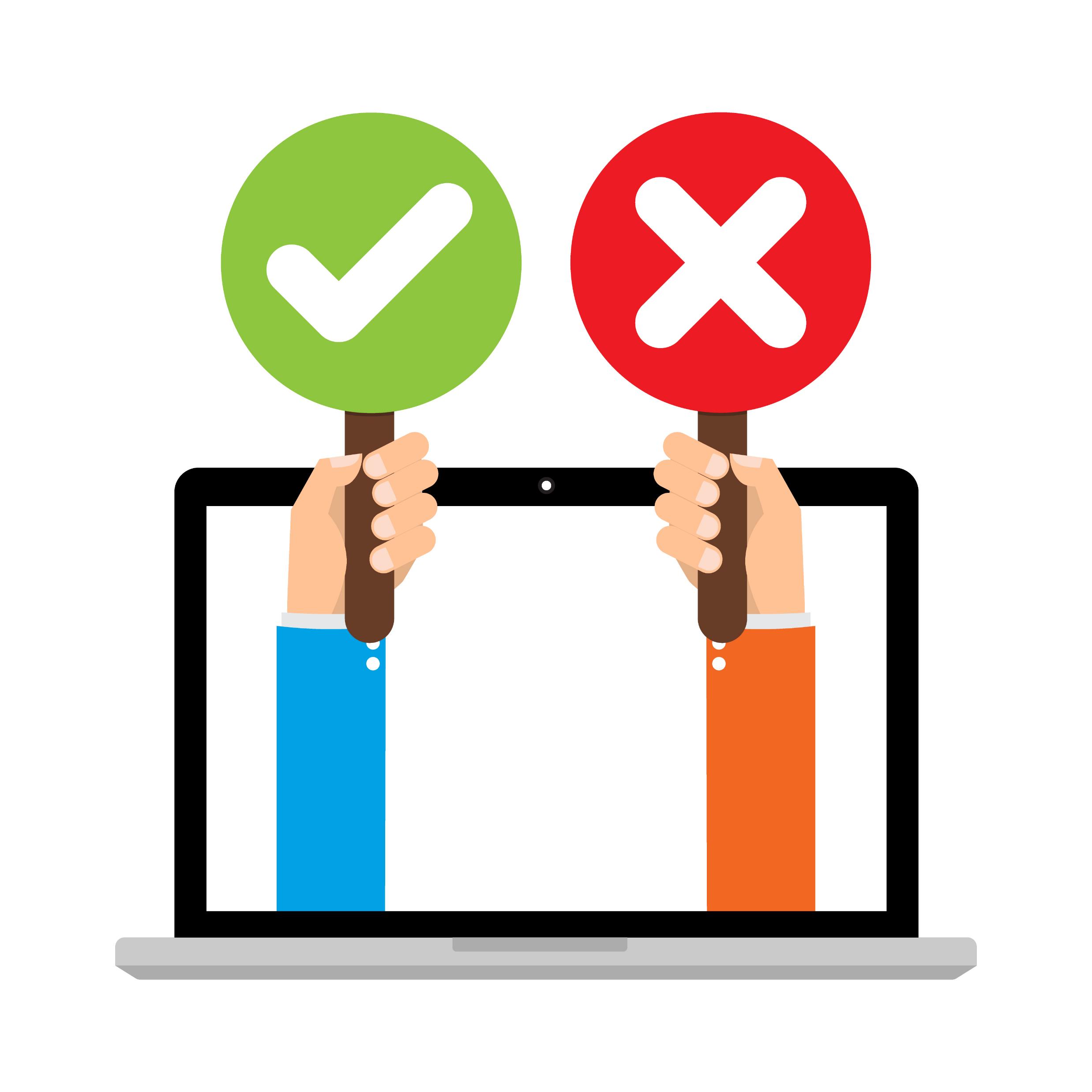 Poll Question
To what magnitude does your company / boss hold you accountable to these items?
To what magnitude does your company / boss hold you accountable to these items?
Weekly meetings that require organization in these areas.
Periodic meetings that require organization in these areas. 
A little, but not predictable.
None to minimal beyond closing sales.
Accounts
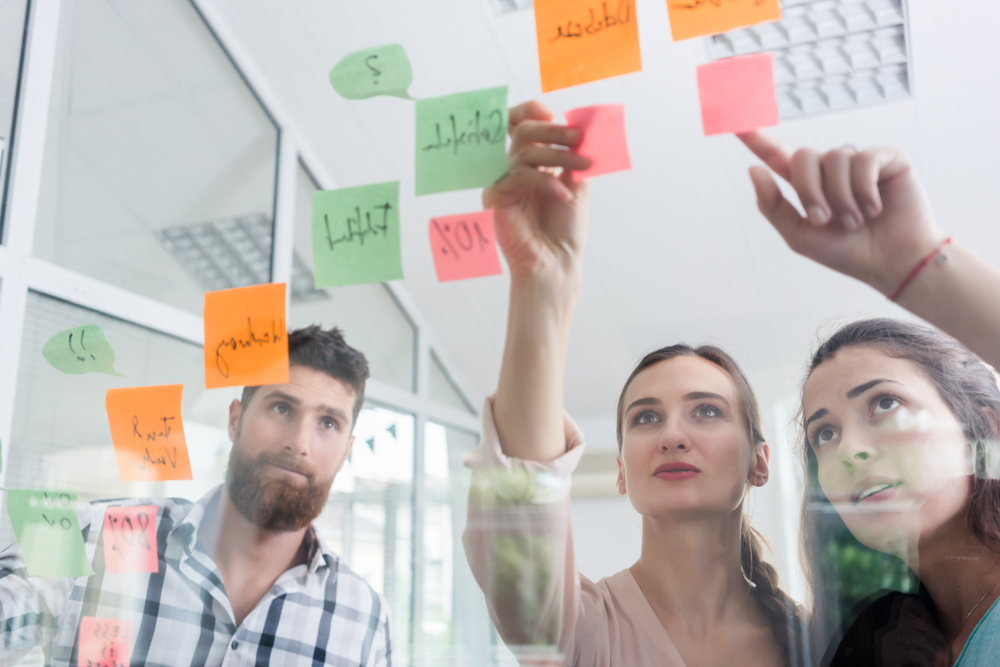 First … Prioritize
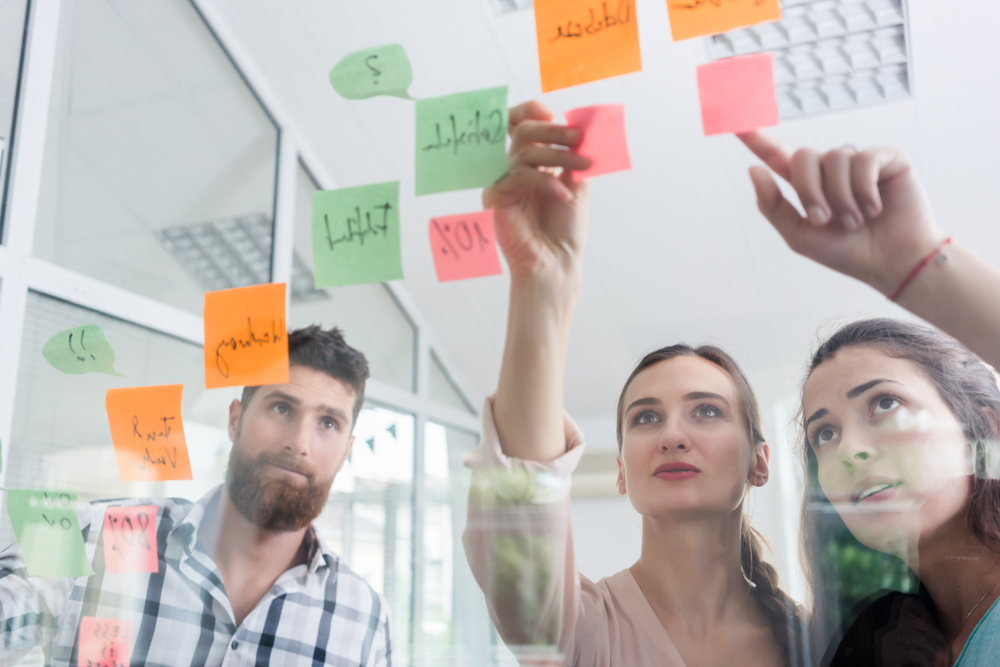 First … Prioritize
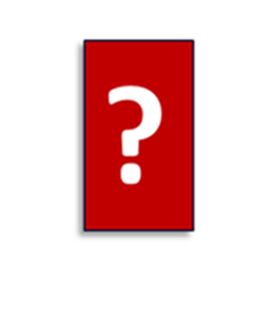 Just the Basics
Budgeting cycle.
Decision-making processes.
Current systems and providers.
Influencers.
Tasks
Prospecting Tasks
No scheduled tasks – huge duplication of effort!
Document a finite list of prospects and call on part of the list every week.
Track basics of every contact.
Use the Outbound Call Plan worksheet (Jan. 2020).
If they tell you to call back or do something at a particular time, then create a task!
CRM, spreadsheet, shoe box of index cards …
Yes, a Shoe Box…
Create index cards for each prospect with basic info.
Add 12 dividers in the shoe box for each month.
Run through your list of prospects and only use the months for situations when they tell you to call then.
Time-Sensitive Tasks
Debrief after every encounter in which action items are present.
Assign action items to one tool – CRM, Outlook, Other App, Shoe Box – but not a calendar.
Add date to every task and note if the date is flexible. 
Include hints to remind you of details.
Take photos of handwritten notes and add as file.
Routines and Appointments
Add to calendar.
“Tasks” should be added to your calendar.
Rule of thumb: if a task takes more than 15 minutes, add it to your calendar.
Routines should be recurring events on calendar, not tasks – another duplication of effort.
Opportunities
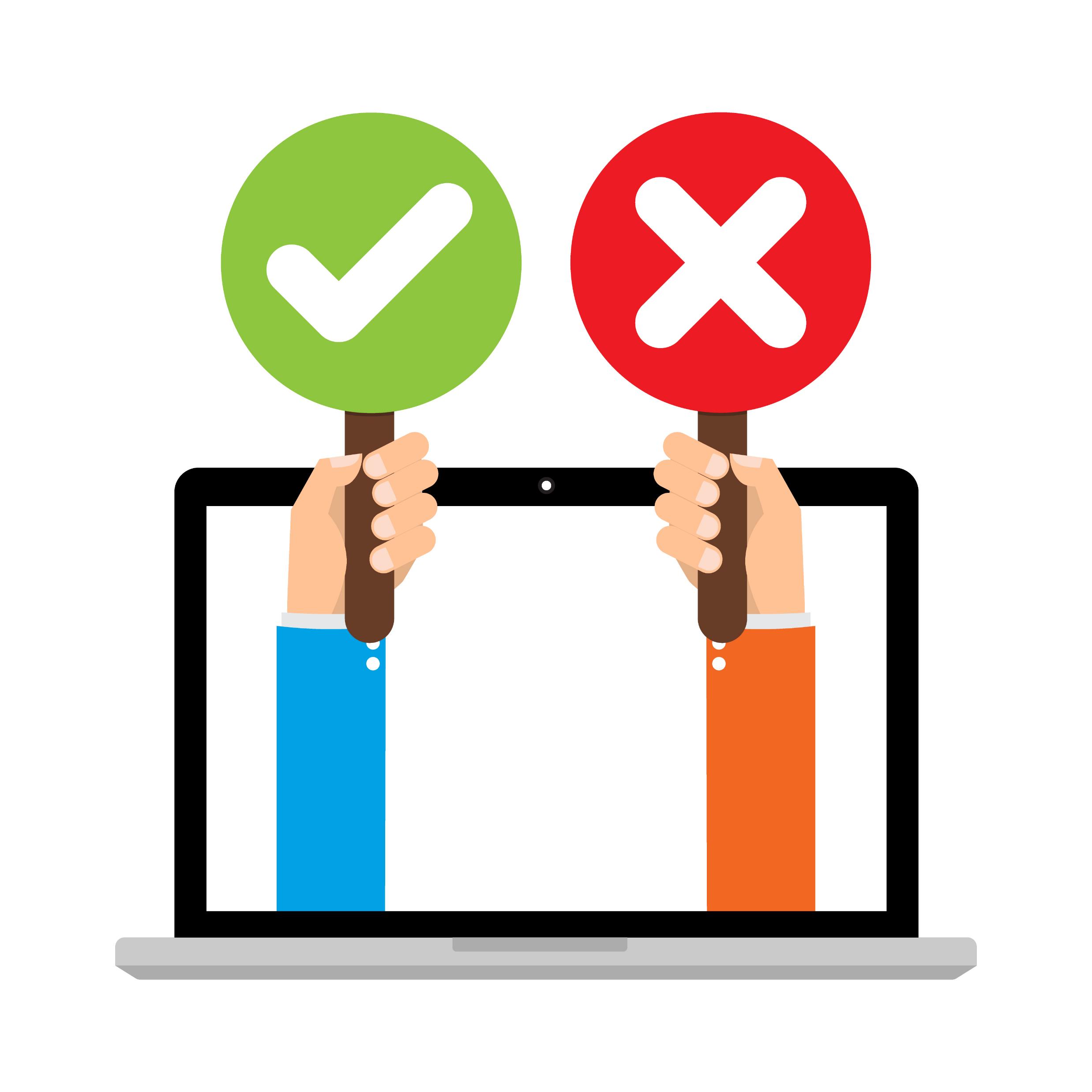 Poll Question
How do you keep your sales opportunities organized today?
How do you keep your sales opportunities organized today?
CRM or estimating system.
Spreadsheet.
Another formalized system.
No defined system – I just know.
Knowing Your Pipeline
CRM or spreadsheet for pipeline management.
Update weekly, at least.
Same time and day of the week and make it fun.
Keep it simple, even if your company doesn’t.
30-Day Closing Notepad.
Fields to Update to Stay Organized
Fields to Update to Stay Organized
Stuff
Email
Organizing Email
What about Email
Create folders but don’t use rules that auto-file emails into certain folders (unless you’ve mastered this).
Clean inbox at the end (or beginning) of the day - zero emails that arrived before 5:00 pm.
Delete – File – Act.
Watch Sprint 018.
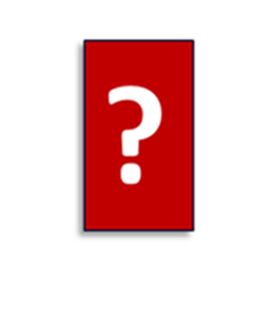 What about Organizing Email
June 2019 – Time Management for Salespeople Part 2.
September 2022 – Salespeople and Email
Sprint 018.
Philosophy and Approach
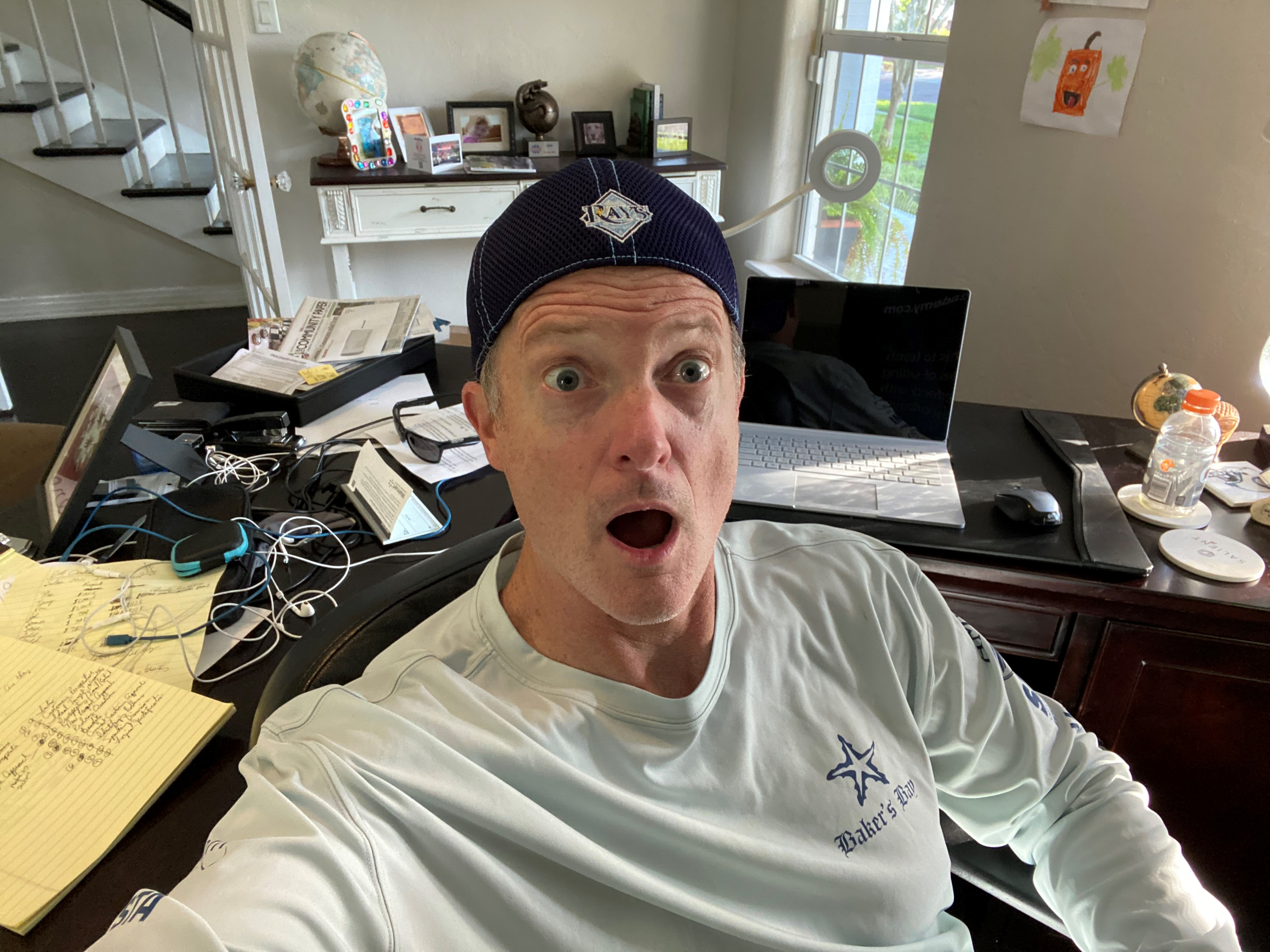 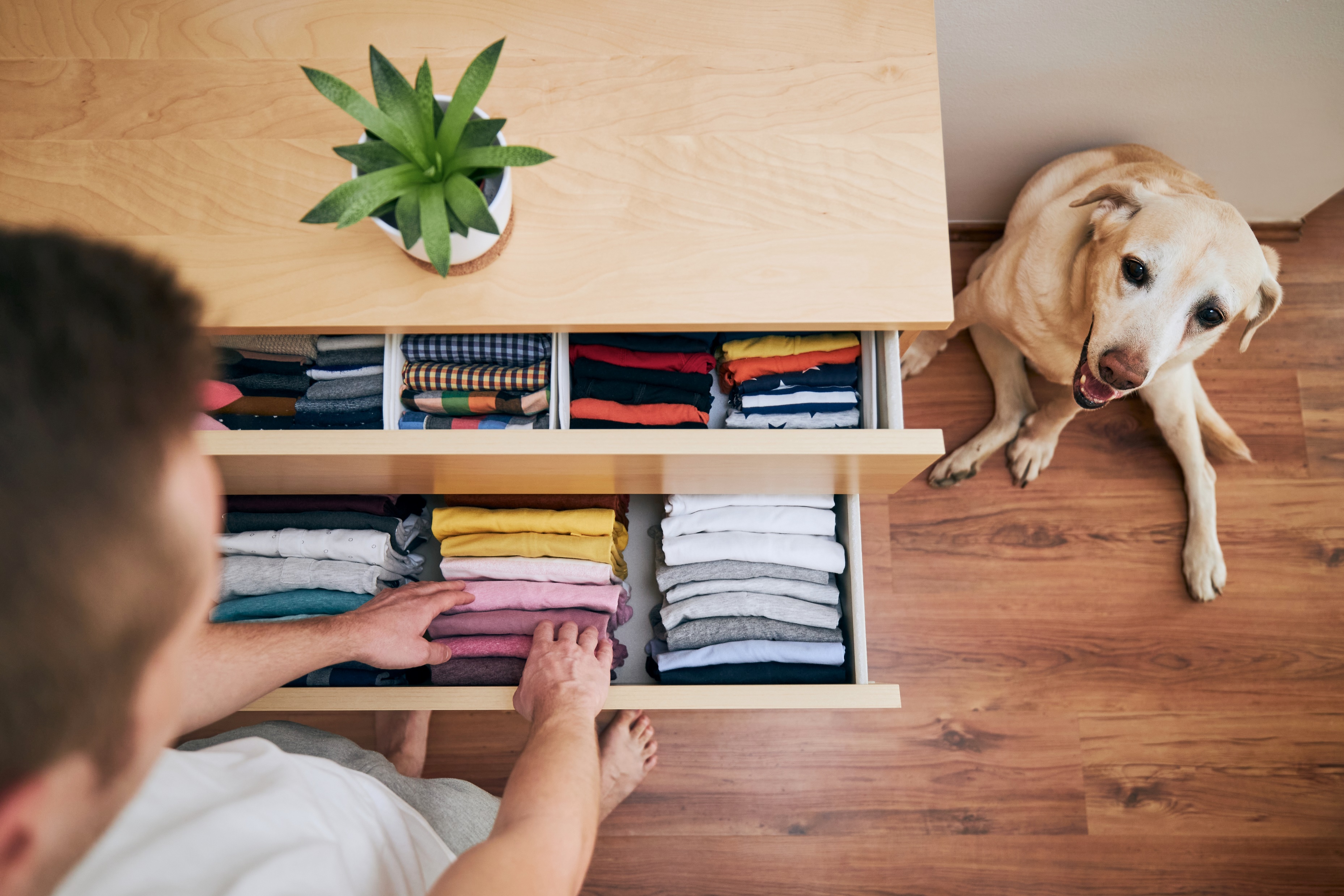 Order for Salespeople: Our Philosophy and Approach
Maintain 70% - 80% order in only a few defined areas (Tasks, Accounts, Opportunities.)
Do NOT expect or accept perfection.
Start over every morning.
Whether you have a personality for order or not, your role of sales makes it difficult.
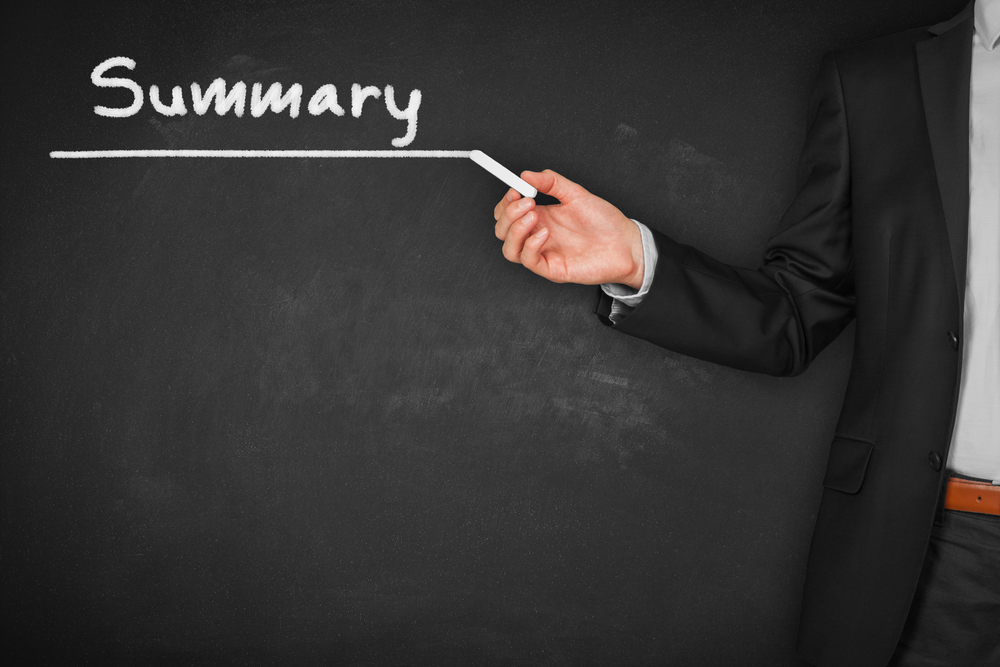 Focus only on Accounts, Tasks, Opportunities, and Emails.
Action Plan
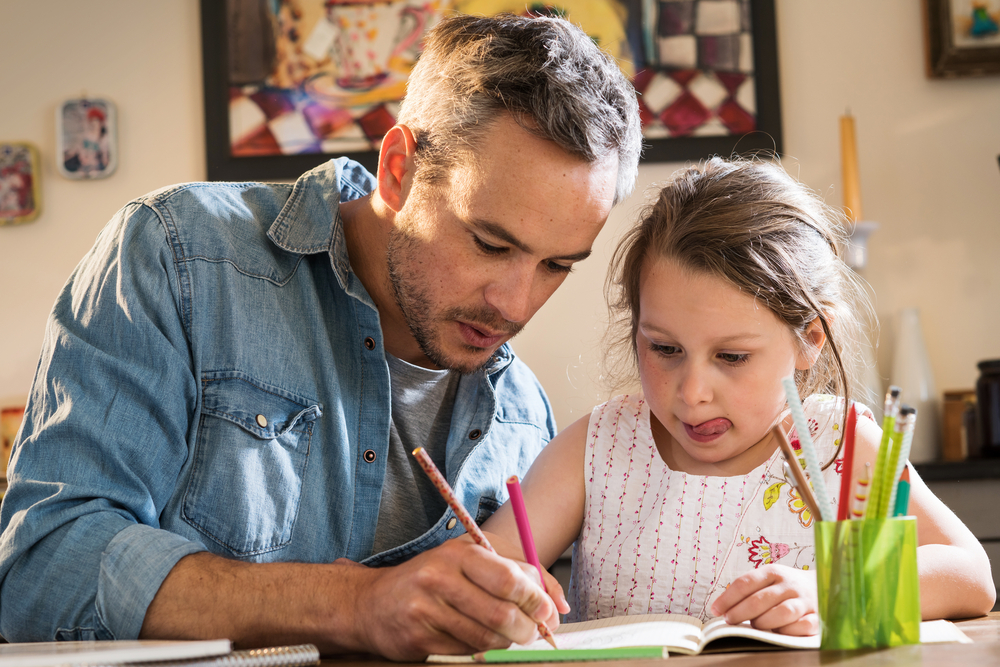 Action Plan
How to Present the Value of  “as-a-Service”
May’s Topic
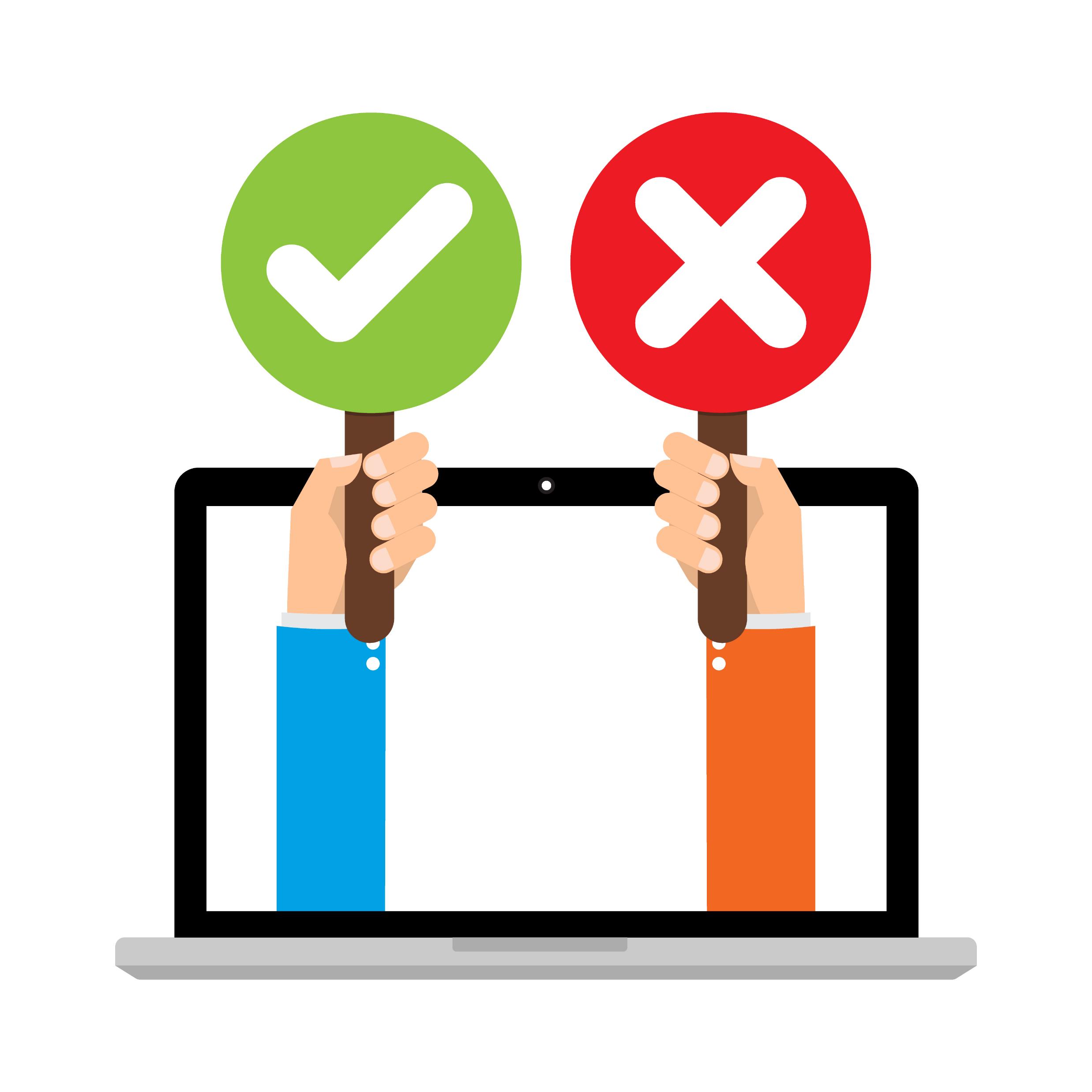 Poll Question
What do you think about us holding only one live webinar each month at 11:00 or 12:00 Eastern?
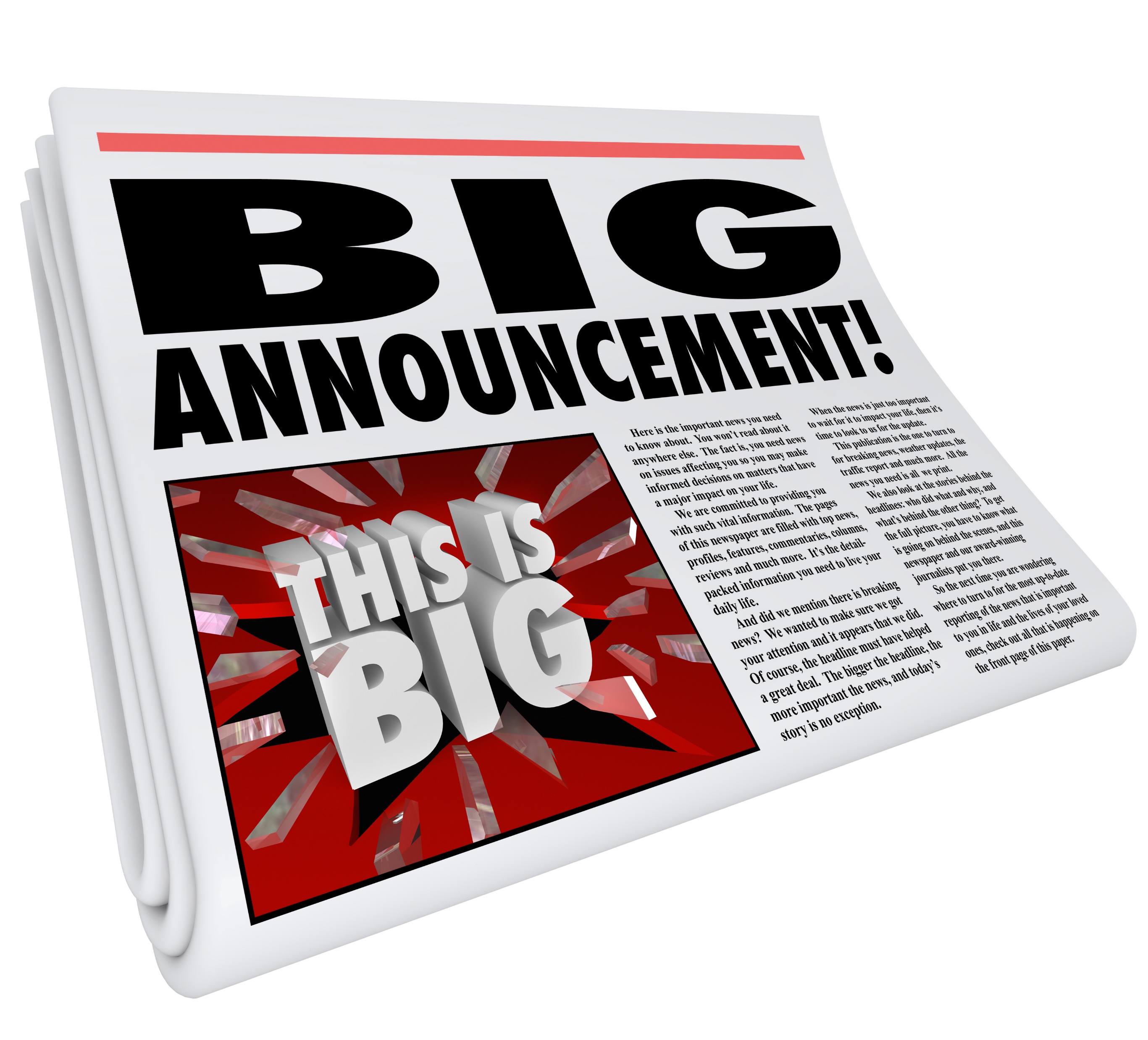 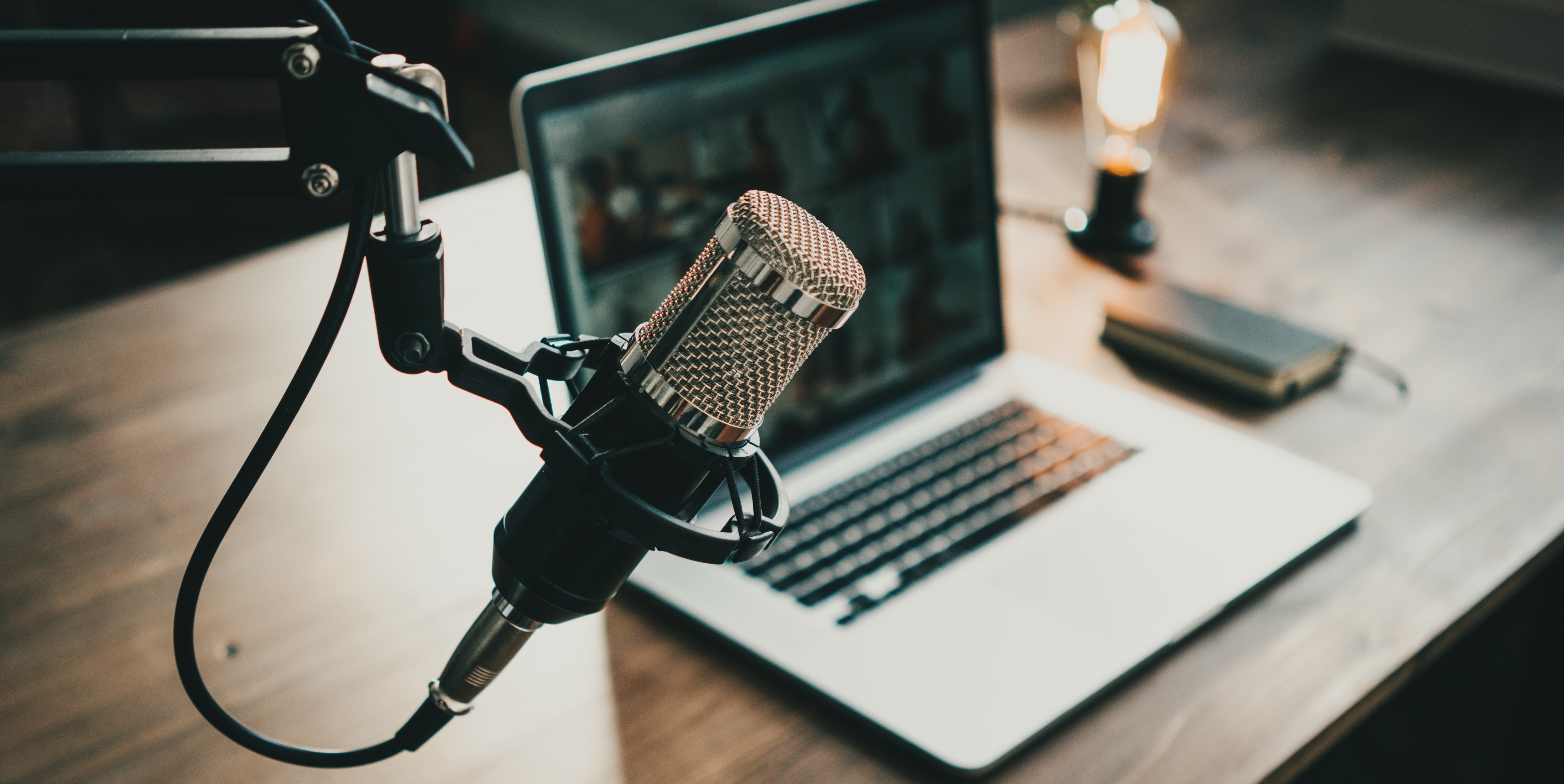 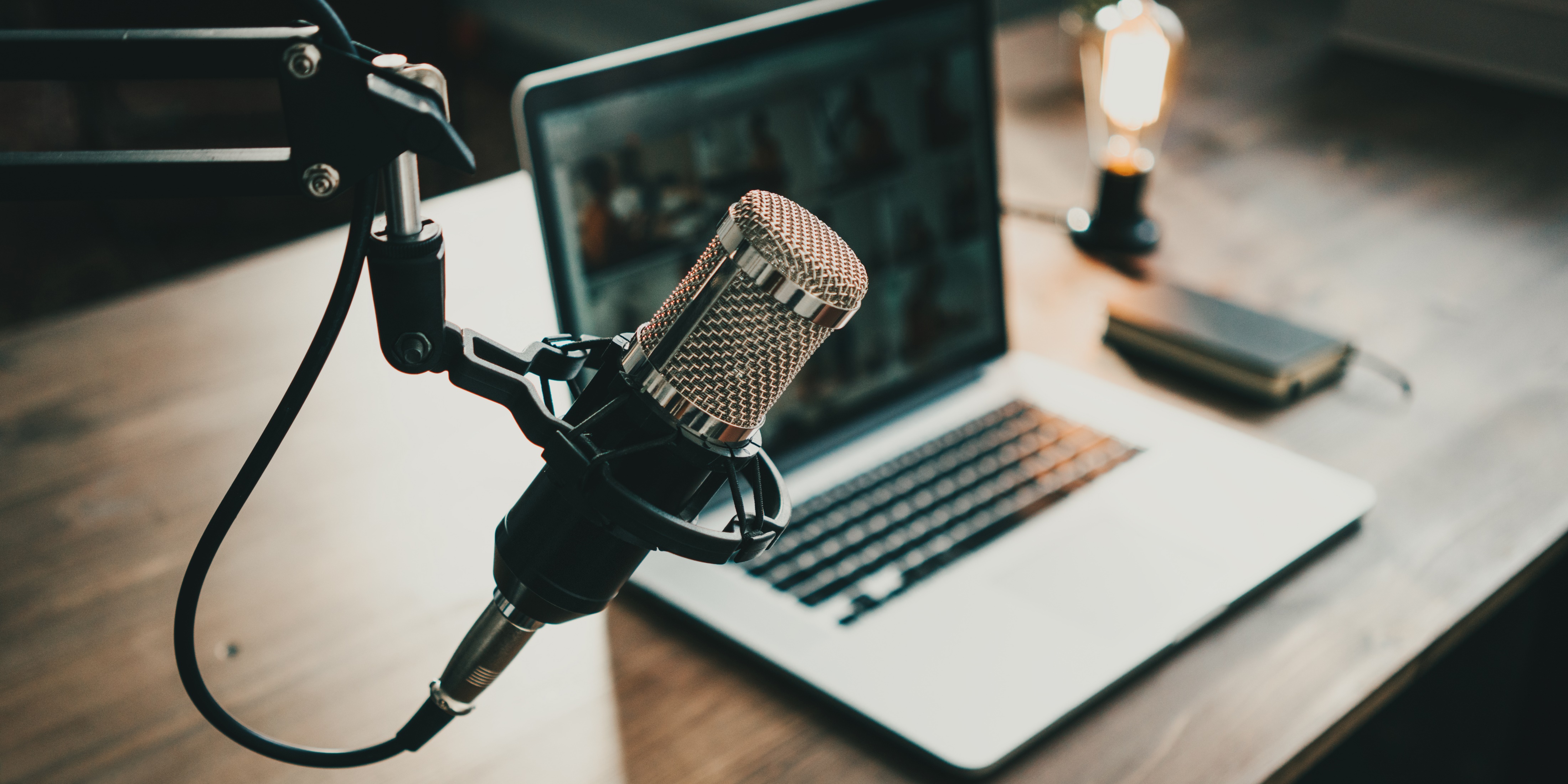 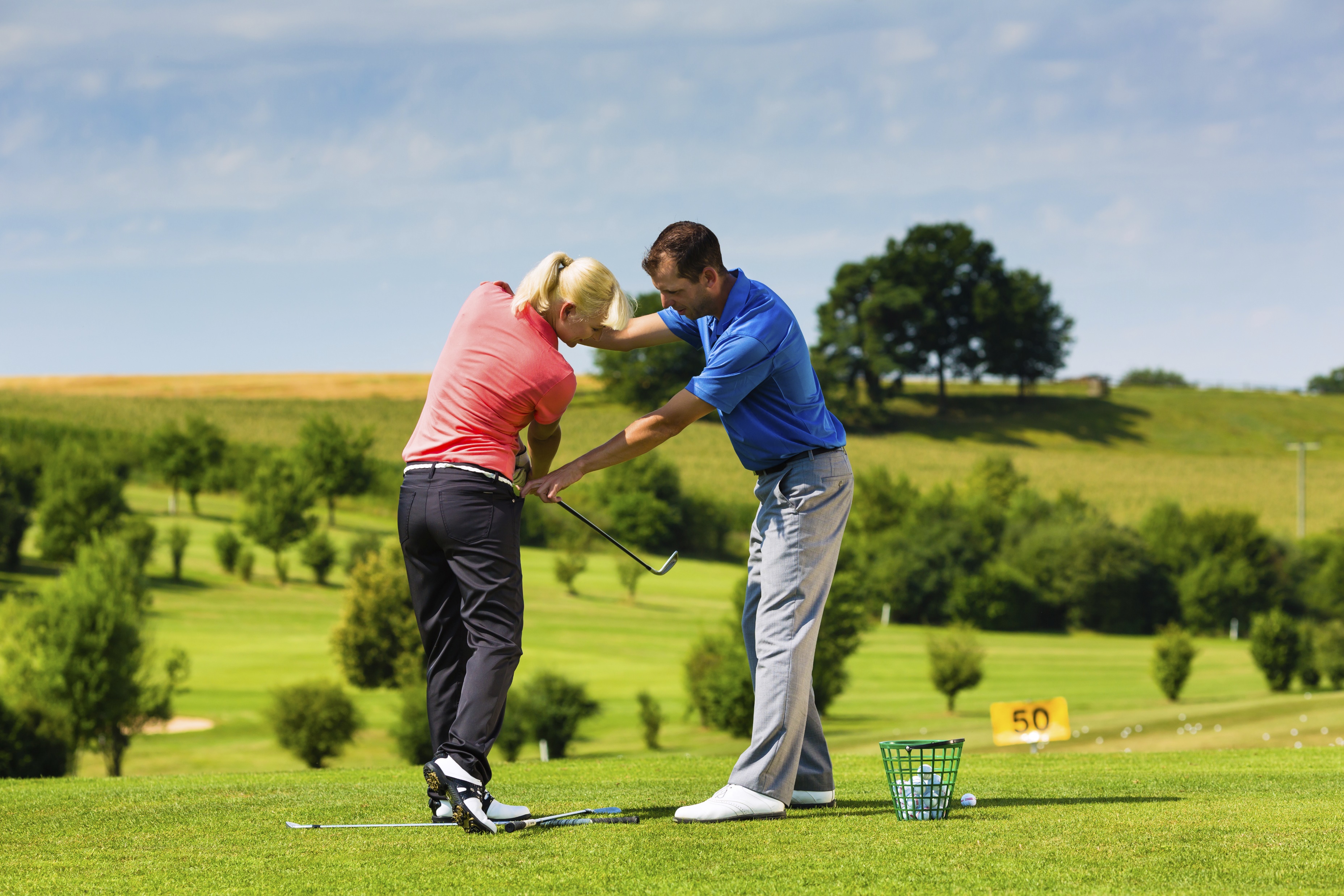 30-Minute Live Practice
Fourth Friday at 12:00 ET
Review the Action Item
Live Q&A
Recorded and posted
50 points for watching recording (in place of podcast)
50 points for attending live
If we use your action item as an example, 100 bonus points
No invitation, but a reminder with link
Questions & Discussion